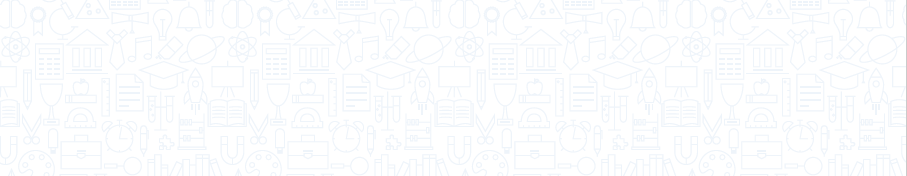 The Arizona A-F
Accountability System
A New System to Empower
Schools, Students, and Parents
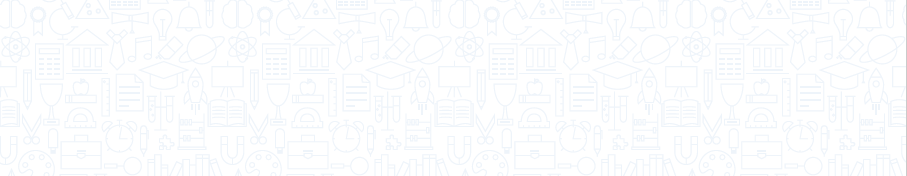 Arizona State Board of Education
Fostering Excellence in Public Education
Media Kit
The Arizona A-F Accountability System
What is Arizona’s A-F  Accountability System?
The A-F Accountability System is designed to empower schools to achieve and increase student success in Arizona by issuing a letter grade to schools based on schools’ academic performance. It is a tool to help schools improve, parents to better understand what school is best for their child, and to help the state identify which schools are in need of support and how to better prioritize resources.
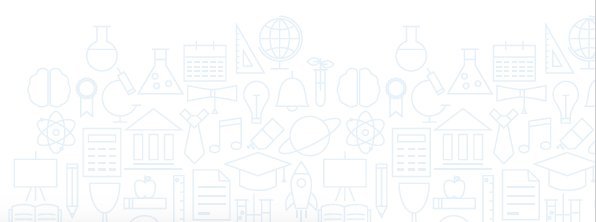 Fostering Excellence in Public Education
The Arizona A-F Accountability System
What is the purpose of  the A-F Accountability  System?
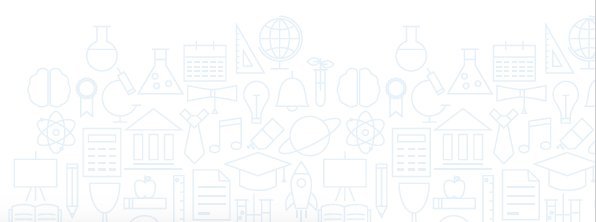 The A-F Accountability System is designed to empower all public elementary, middle and high schools in the state, and serves many purposes and efforts to achieve and increase student success in Arizona. The system:
Provides schools  with quantitative  feedback on what  areas they are  excelling in and  what areas they  need to focus on
Empowers parents  with quantitative  information when  making school  choices
Holds schools  accountable
Fostering Excellence in Public Education
The Arizona A-F Accountability System
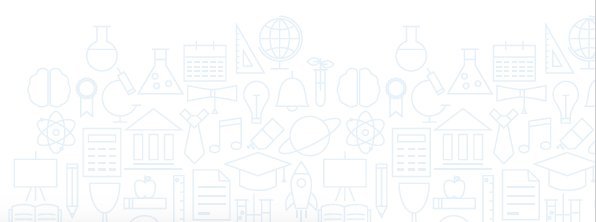 How We Got Here
Arizona is required by federal law to measure  school performance and is required by state law to do so through an A-F letter grade system.

For the development of the 2017-2018 A-F Accountability System, the State Board of Education (Board) built off of the work conducted for the 2016-2017 System which included an ad-hoc committee composed of a diverse group of stakeholders, 17 public hearings conducted across the state and a survey that yielded nearly 1700 responses. 

To refine the 2017-2018 System, the Board solicited feedback from the public and the field, including superintendents, principals, teachers and data experts and continued to follow the Board’s A-F Principles.
The following principles were identified  in adopting the A-F Accountability Plan:
1
Fairness  & equity
2
Student-level  focus
3
Transparency,  ease of  understanding  & ease of  communication
4
Incentives  for action
Fostering Excellence in Public Education
The Arizona A-F Accountability System
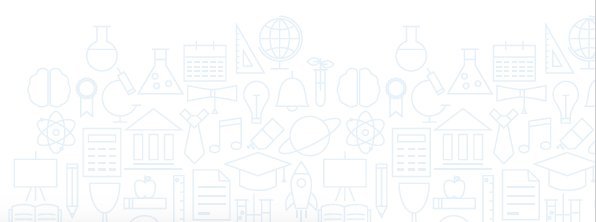 How We Got Here - Timeline
Fostering Excellence in Public Education
The Arizona A-F Accountability System
The System Measurements
The system quantitatively measures student proficiency and annual growth in key areas as well as readiness to take the next step in their education or career. Specifically, schools annually earn a letter grade based on a range of comprehensive measures including:

Proficiency in English Language Arts, Math and Science (Federal law requires proficiency on English Language Arts and Math)
Growth in English Language Arts and Math (Required by federal law)
Proficiency and Growth of English Language Learners (Required by federal law)
Graduation Rate (Required by federal law)
Acceleration and Readiness Measures, which consists of several  measures including chronic absenteeism and the improved growth of subgroups (economically disadvantaged, special education, etc.).
College and Career Readiness Indicators, which includes passing  the ACT or SAT or earning an industry credential, certificate or licenses
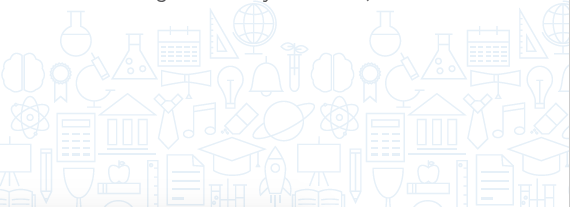 Fostering Excellence in Public Education
The Arizona A-F Accountability System
2017-2018 Refinements
The Board made refinements to the 2017-2018 as a result of feedback from the field and the public and to comply with federal law. The refinements seek to enhance the system while providing consistency in the expectations of schools and students.

Lowering the minimum student number count (n-count) from 20 students to 10 students to include more students in the Accountability System

Modifying the growth calculation to award points for average or expected growth of all students

Provide bonus points for Science proficiency. Science proficiency was previously included in the Proficiency Indicator, however the U.S. Department of Education required the state to remove it from the Proficiency Indicator

Award points to schools that are among the most successful in the state in chronic absenteeism and 3rd grade English language arts proficiency

Federal 95% tested requirements
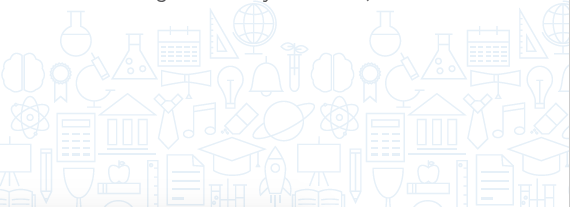 Fostering Excellence in Public Education
The Arizona A-F Accountability System
How the Grades are Calculated
For K-8 schools, the plan provides for multiple indicators weighted as follows:
English Language  Learners’ growth  and proficiency  at 10%
Student  proficiency  at 30%
10%
10%
30%
Acceleration  and readiness  measures at 10%
50%
Student  growth at 50%
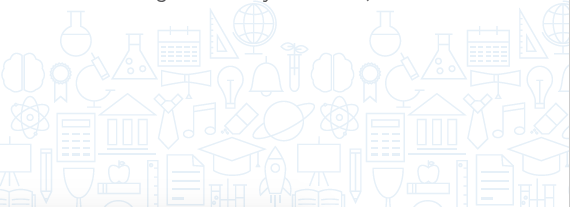 Fostering Excellence in Public Education
The Arizona A-F Accountability System
How the Grades are Calculated
The 9-12 plan provides for multiple indicators weighted as follows:
College and  career readiness  measures at 20%
Student  proficiency  at 30%
20%
30%
Graduation  rate at 20%
20%
20%
Student growth  at 20%
10%
English Language  Learners’ growth and  proficiency at 10%
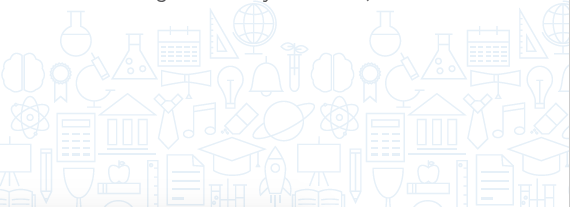 Fostering Excellence in Public Education
The Arizona A-F Accountability System
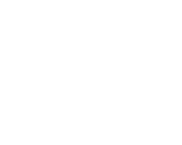 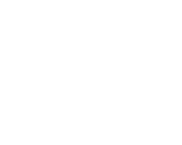 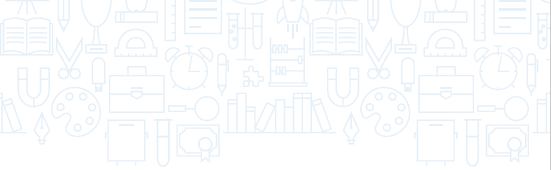 What Does  Each Letter  Grade Mean?
A
Annually every elementary,  middle and high school  will receive a letter grade. 

Descriptions of the grades  are as follows:
Excellent
B
Highly Performing
C
Performing
D
Minimally Performing
F
Failing
Fostering Excellence in Public Education
The Arizona A-F Accountability System
What Does Each Letter Grade Mean?
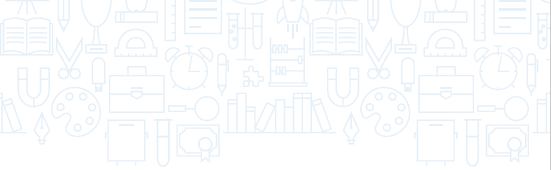 Fostering Excellence in Public Education
The Arizona A-F Accountability System
The Difference Between  Quantitative Data and  Qualitative Data
The new A-F Accountability System assesses Quantitative Data,  such as test results and graduation results that are measurable.

Qualitative Data, such as different awards earned, quality of music  programs, PTA involvement, etc. is subjective, so it is not included  in this system, but is part of the larger picture when evaluating  which school is right for individual students.
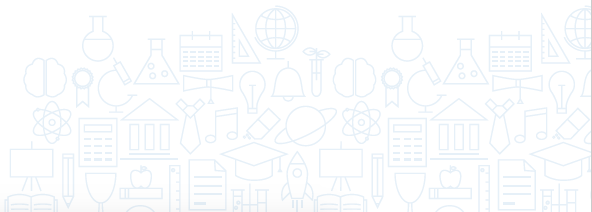 Fostering Excellence in Public Education
The Arizona A-F Accountability System
Next Steps
2017-2018 A-F Letter Grades will be released in the Fall of 2018 after the Board sets cut scores. 

At the same time, the Board will solicit feedback on the next A-F Accountability System for the 2018-2019 school year which will require several modifications to account for the Menu of Assessments and recent legislation which requires a letter grade for each indicator, in addition to a summative letter grade. 

Feedback can be submitted to the Board’s email inbox at inbox@azsbe.az.gov.
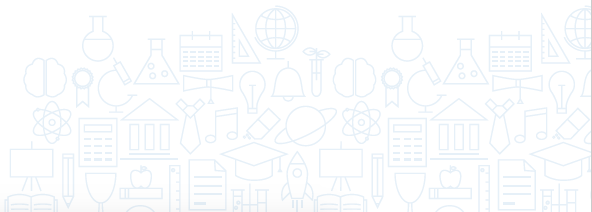 Fostering Excellence in Public Education
The Arizona A-F Accountability System
Additional  Resources
For a full FAQs, please visit: https://azsbe.az.gov/f-school-letter-grades
A complete breakdown of the calculations, including the preliminary letter grades, may be found at  https://azsbe.az.gov/f-school-letter-grades
Previous school letter grades may be found at:
www.azed.gov/accountability-research/reportcards/

How Arizona ranks in comparison to other states that  have adopted an A-F rating system:  www.edexcellence.net/publications/rating-the-ratings
Fostering Excellence in Public Education